Universidade Aberta do SUSUniversidade Federal de PelotasDepartamento de Medicina SocialCurso de Especialização em Saúde da Família Modalidade à DistânciaTurma 05
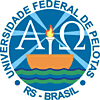 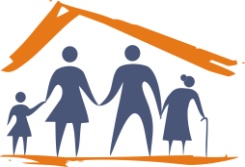 Melhoria na atenção a saúde do idoso na Estratégia Saúde da Família São Gregório | Dom Pedrito/RS.
MARIA Eugenia Legra Silot 
Orientadora: Maria Emilia Nunes Bueno
INTRODUÇÃO
Importância da ação programática:
Fator primordial para proporcionar uma grande melhora dos indicadores de saúde e da qualidade de vida da população;
Propiciar um controle mais efetivo das enfermidades;
INTRODUÇÃO
O Município - Dom Pedrito/RS

População: 42000 habitantes
4 UBS
1 PRONTO SOCORRO 
1 HOSPITAL
 1 CAP
INTRODUÇÃO
ESF São Gregório

Localização: Bairro São Gregório.
População adscrita: 3735 pessoas.
510 idosos.
INTRODUÇÃO
ESF São Gregório.
A equipe de ESF é composta por:
um médico
 uma enfermeira
cinco agentes comunitários de saúde
um técnico de enfermagem 
um odontólogo
um técnico odontológico
INTRODUÇÃO
A Unidade Básica de Saúde a qual atuo e uma  Estratégia Saúde  da Família denominada São Gregório. Esta localizada na zona urbana, possui uma área de abrangência com mais de um 85% de baixos recursos financeiro, baixa escolaridade, qualidade de vida precária e muitos problemas de saúde.
Tem costumes de emigrar freqüentemente de residência. Com a presença  de nossa Unidade de Saúde, pretendemos modificar os estilos de vida não adequados através do atendimento pela Equipe de Trabalho.
OBJETIVOS
Objetivo Geral
	Melhorar a qualidade da atenção da pessoa idosa na Estratégia Saúde da Família São Gregório no município de Dom Pedrito/RS
Objetivos Específicos
1. Ampliar a cobertura  do Programa Saúde do Idoso;
2. Melhorar a qualidade da atenção  ao idoso na Unidade de Saúde;
 3. Melhorar a adesão dos idosos ao programa de saúde de idoso;
 4. Melhorar o registro das informações;
 5. Mapear os idosos de risco da área de abrangência;
 6. Promover a saúde dos idosos.
Metodologia
Em termos de organização e gestão do serviço:
	Definida a atribuição de cada membro da equipe na intervenção;
	Capacitação dos profissionais de acordo com os protocolos adotados pela unidade de saúde; 
Engajamento público: 
Encontros quinzenais com a comunidade
	  Acolhimento
Metodologia
Qualificação da prática clínica:
Capacitação da equipe
Protocolo do Ministério da Saúde
Busca ativa

Termos de monitoramento e avaliação:
Ficha espelho
Prontuário
Planilha do curso
RESULTADOS
Objetivo 1. Ampliar a cobertura do Programa de Saúde do Idoso

Meta 1.1. Ampliar a cobertura de atenção à saúde do idoso da área da unidade de saúde para 60%
Cobertura do programa de atenção à saúde do idoso na unidade de saúde
Mês 1= 133
Mês 2= 263
Mês 3=  498
RESULTADOS
Objetivo 2. Melhorar a qualidade da atenção ao idoso na UBS
Meta 2.1: Realizar Avaliação Multidimensional Rápida de 100% dos idosos da área de abrangência, utilizando como modelo a proposta de avaliação do Ministério de Saúde.
 Meta 2.2: Realizar exame clinico apropriado em 100% das consultas, incluindo exame físico dos pés, com palpação dos pulsos tibial posterior e pedioso e medida da sensibilidade a cada 3 meses para diabéticos. 
Meta  2.3: Realizar a solicitação de exames complementares  periódicos em 100% dos idosos hipertensos e ou diabéticos.
Meta 2.4: Priorizar a prescrição de medicamentos da Farmácia Popular a 100% dos idosos.
Metas atingidas em 100%
RESULTADOS
Meta 2.5. Cadastrar 100% dos idosos acamados ou com problemas de locomoção (estimativa de 8% dos idosos da área)
66 idosos acamados ou com problemas de locomoção residentes na área adstrita da UBS
Proporção de idosos acamados ou com problemas de locomoção cadastrados
Mês 1= 21
Mês 2= 41
Mês 3=  66
RESULTADOS
Meta 2.6. Realizar visita domiciliar a 100% dos idosos acamados ou com problemas de locomoção
Proporção de idosos acamados ou com problemas de locomoção com visita domiciliar.
Mês 1= 21
Mês 2= 38
Mês 3=  63
RESULTADOS
Meta 2.7. Rastrear 100% dos idosos para Hipertensão Arterial Sistêmica (HAS)
Meta 2.8. Rastrear 100% dos idosos com pressão arterial sustentada maior que 135/80 mmHg ou com diagnóstico de hipertensão arterial para Diabetes Mellitus (DM)
Meta 2.9. Realizar avaliação da necessidade de atendimento odontológico em 100% dos idosos
Metas atingidas em 100%
RESULTADOS
Meta 2.10. Realizar a primeira consulta odontológica para 100% dos idosos
Proporção de idosos com primeira consulta odontológica programática
Mês 1= 116
Mês 2= 216
Mês 3=  443
RESULTADOS
Objetivo 3. Melhorar a adesão dos idosos ao Programa de Saúde do Idoso
Meta 3.1.  Buscar 100% dos idosos faltosos às consultas programadas
Objetivo 4. Melhorar o registro das informações
Meta 4.1. Manter registro específico de 100% das pessoas idosas
Meta 4.2. Distribuir a caderneta da pessoa idosa para 100% dos idosos cadastrados
Metas atingidas em 100%
RESULTADOS
Objetivo 5. Mapear os idosos de risco da área de abrangência

Meta 5.1.  Rastrear 100% das pessoas idosas para os riscos de morbimortalidade

Meta 5.2.  Investigar a presença de indicadores de fragilização na velhice em 100% das pessoas idosas

Meta 5.3. Avaliar a rede social de 100% das pessoas idosas
Metas atingidas em 100%
RESULTADOS
Objetivo 6. Promover a saúde dos idosos
Meta 6.1. Garantir orientação nutricional para hábitos alimentares saudáveis para 100% dos idosos
Meta 6.2. Garantir orientação para prática regular de atividade física a 100% dos idosos
Meta 6.3. Garantir orientações sobre higiene bucal (inclusive prótese) a 100% dos idosos cadastrados
Metas atingidas em 100%
DISCUSSÃO
Importância da intervenção:
Para a equipe:
Possibilitou uma maior capacitação da equipe;
Maior integração dos profissionais da equipe;
Maior conhecimento da clientela adscrita;

Para o serviço:
Qualificação e padronização da atenção à saúde dos idosos;
Implantação de um registro específico;
Melhor organização dos processos de trabalho.
DISCUSSÃO
Importância da intervenção:
Para a comunidade:
Promoveu um maior engajamento público;
Qualificação do atendimento;
Propiciou uma ampliação da cobertura;
Profissionais mais capacitados;
Propiciou um controle mais adequado dos idosos.
DISCUSSÃO
A intervenção já se encontra completamente inserida na rotina do serviço.

Melhorias necessárias:
Aprimorar os registros;
Expandir o trabalho de intervenção para as demais ações programáticas.
Reflexão crítica sobre o  processo pessoal de aprendizagem na implementação da intervenção.
Aprendizados mais relevantes:
Conhecimento da carta de direito dos usuários de saúde;
Conhecimento sobre as ações programáticas;
Organização dos processos de trabalho;
Importância do trabalho em equipe;
REFERENCIAS
BRASIL. Ministério da Saúde. Secretaria de Atenção à Saúde. Departamento de Atenção Básica. Envelhecimento e saúde da pessoa idosa. (Série A. Normas e Manuais Técnicos) (Cadernos de Atenção Básica, n. 19). Brasília: Ministério da Saúde, 2006.
Obrigada!